An Overview of the Learning Habits Project: What Is It?What Are the Data Telling Us?
A presentation prepared for Dialogues with the Provost
September 28, 2012
The Learning Habits Project
Launched in Fall 2007
Aims:
To inquire into the learning habits of freshmen likely to succeed at CSUN
Complements campus initiatives for on at-risk students
Focus on large comprehensive institution unique

Entering freshmen invited to participate if:
Have a high school GPA of at least 3.5  OR
Are proficient in English and math at entry
The Learning Habits Data Set
Members of the Learning Habits Seminarcoordinated by: Elizabeth Berry
Administrators
Elizabeth Adams*
Judy Hennessey *
Juana Mora *
Tom Piernik
Cynthia Rawitch
Mark Stevens*
William Watkins
Members of the Learning Habits Seminarcoordinated by: Elizabeth Berry
Faculty Participants
Linda Bowen *
Irene Clark
Steve Graves
Patricia Juarez-Dappe
Sharon Klein
Daisy Lemus *
Brennis Lucerno-Wagner
Donol O’Sullivan
Bonnie Paller *
Faculty Participants (cont’d.)
Vicki Pedone *
Adrain Perez-Boluda
Jennifer Romack
Carrie Rothstein-Fisch
Diane Schwartz
Kate Stevenson *
Christina Von Mayrhauser
The Learning Habits Data Repository
Housed in DeDoose
    (qualitative software system developed at UCLA)

Data Housed There:
End-of-Term Survey responses
Interview transcripts

Potentially available to everyone on campus
Colleges Housing Majors of the Learning Habits Students (percentages)
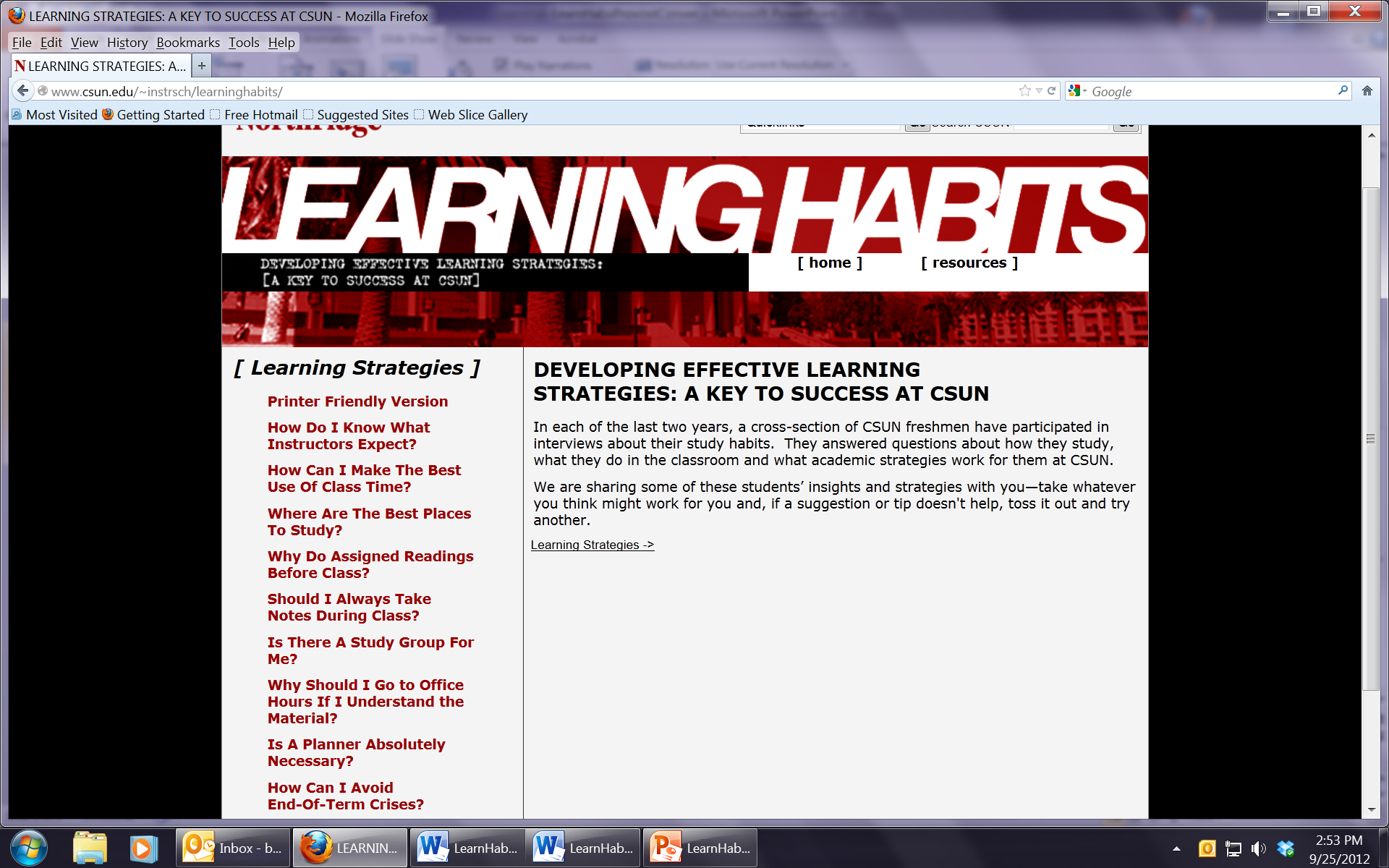 Link to web version of brochure appears in A-Z on CSUN home page under “Learning Habits Project”
Percentage of Brochure Themes Mentioned During Interviews
Reasons Why Specific Courses Provided Exceptional Learning Experiences
Changes Through Time in Reasons Why Courses Provided Exceptional Learning ExperiencesA. Instructor made the course interestingB. Utility of tests, papers, and assignmentsC. Integration of reading assignments into class sessionsD. Course content linked to current events/students' livesE. Challenged by subject matter and/or course requirements
End-of-Term Survey Questions Considered
Has the way you approach your ________ assignments changed since you came to CSUN?  
Why or why not? 

Have you taken courses here at CSUN that were particularly helpful in strengthening your ______ skills?
If yes, what was it about them that proved so helpful?
Percentage of Respondents Reporting Changed Approach to Selected Assignments
Reasons for Change in Approach to Critical Thinking Assignments
Reasons for Change in Approach to Writing Assignments
Reasons for Change in Approach to Reading Assignments
When it Comes to Reading, You Need to Perform at Higher Level at CSUN
Yes, because I just didn't do [the reading assignments] before I came here….The assignments in college are much more in depth and would not allow for the laziness I used to have.

In high school, I was able to skim through my reading….  But at CSUN, you HAVE to read your assignments before the next class day.
 
Sometimes it just isn't feasible to read every single chapter that is assigned, there aren't enough hours in the day. You need to get smart about how to study, and what to study.
How to Assign Priorities to Reading Assignments
When I was in high school, you generally only got large chunks of reading from English classes.…The trick to reading for 5 or more classes while you're in college is simply a matter of assessing each professor.  Some professors focus entirely on their lectures when creating exams, while others may borrow from the textbooks and lectures collectively, and still others think their textbooks are the sacred text from which all knowledge will flow.
Reasons for Change in Approach to Quantitative Reasoning/Math Assignments
Reasons Why Initial Coursework Was Particularly Helpful in Strengthening Critical Thinking Skills
Reasons Why Initial Coursework Was Particularly Helpful in Strengthening Writing Skills
Instructors’ Dedication to Student Improvement
One factor was the professor's willingness to help the students regardless of how great or poor of a writer they were. He would answer questions without making you feel embarrassed or inferior.

One course that I took that greatly increased my writing ability was one where the professor was very encouraging, and available to help in any way possible.  She was able to criticize my work, but explain all the things that I did well, so that I could be confident in my writing ability but change the things that would make it so much better.
Reasons Why Initial Coursework Was Particularly Helpful in Strengthening Reading Skills
Changed Approach to Reading on my Own
I started highlighting and taking notes on my own, because I realized it would help me remember the material much better. 
 
I haven't really taken any classes that have been particularly helpful in developing my reading skills…. any development in my reading has come from my own analyzations [sic] of what I need to gain from reading. Over time, I've learned by trial and error….
 
By practicing, I was able to explore what kinds of note-taking strategies worked best for me so I could achieve maximum efficiency. Besides courses, being active in the writing labs helped me learn new way of reading and examining text.
Reasons Why Initial Coursework Was Particularly Helpful in Strengthening Reading Skills
Explicit Instruction in How to Approach Reading Assignments
….When we met for class each week, we had extensive discussions about the readings and sometimes, had essays about them due. Reading the articles required understanding concepts that were often quite foreign to me and my classmates. This helped me to think more critically and pay much more attention to what I was reading.
 
[Course X] has helped strengthening my reading skills by analyzing the deep issues authors may be commenting on when it comes to the political, social, and economic contexts in which they were written. Open discussion within the classroom…moderated and guided by the instructor really helps in understanding reading assignments and finding deeper messages written between the lines.
Reasons Why Initial Coursework Particularly Helpful in Strengthening Mathematical Skills
Quantitative Reasoning is Key to  Understanding the World
Although my calculus class taught me many things about mathematics, it was my chemistry class that popped my basic science cherry….  It taught me that all things in the universe can be explained through mathematics.  It changed the way I will look at the world forever.  The lab for that class was also particularly challenging because it required more than just mathematics….
Reasons  Why Approach to Assignments Has NOT Changed
No Need for Change; I know what works for me.
The way I write works for me, so I do not feel a need to change this activity.
I have always been proficient in mathematics and quantitative reasoning so there was no real need to change.

Approach developed in high school continues to work
The way I approach writing assignments has stayed the same because I feel that I've always approached them affectively [sic].
I had good methods from high school and they still work so I do not need to change it.
Tactics for Avoiding Math
I have always struggled with mathematics, and I have only taken two math courses here at CSUN…. These were both taken my first year at CSUN, and I have done my best in avoiding any math classes since.
 
I only needed to take one math class, and that class was taken in the first semester here at CSUN to get it out of the way.  I still avoid math like a plague….
 
I chose to go with a major that doesn't require a lot of math because math is not one of my strong points….
 
Math has never been one of my stronger subjects and I feel as though the math department at CSUN does not do anything to help the students like me….
Curricular Challenges Highlighted by the Learning Habits Data
A. The complex interplay between entry-level skills and ability to benefit from CSUN courses

B. Coping with the volume of discipline-specific reading that students must master in college
Questions and Discussion